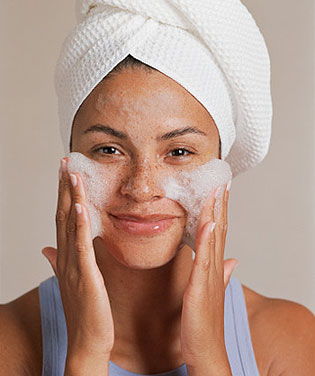 Me lavo con __________________.

Jabón			    b. maquillaje
Despertador      c. inodoro
A
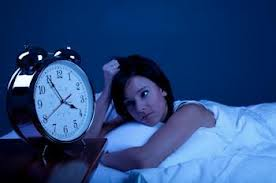 2. En la noche a veces es difícil _______________ 
a causa de los ruidos de los carros.
a. Dormirme			b. me duermo
Levantarme        d. me levanto
A
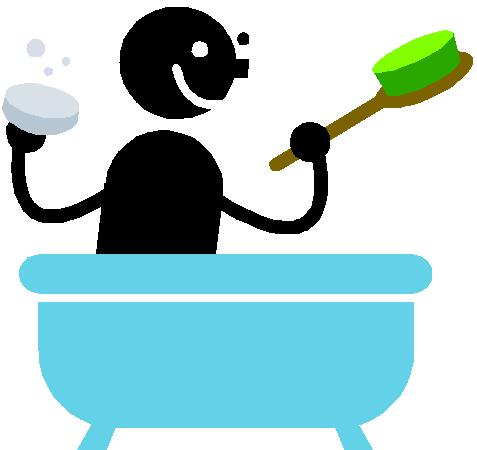 3. A algunas personas les gusta ducharse, pero a mi 
abuelo le gusta ____________________.
a. bañarse				b. se baña
c. cepillarse                   d. se cepilla	
A
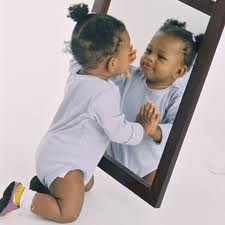 4. Puedo ver a mi misma en _______________.
a. La toalla					b. el espejo
c. La ducha				d. el lavabo
B
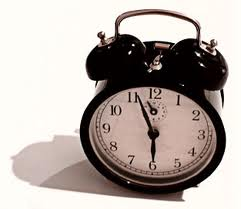 5. Todos los días Ramón ____________
a las seis de la mañana.
a. Se pone			b. ponerse
c. Se despierta     d. despertarse
C
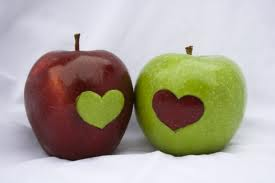 6. ¿Cómo se dice “I like apples”?
a. Yo gusto las manzanas.
b. Yo gusta las manzanas.
c. Me gusta las manzanas.
d. Me gustan las manzanas.
D
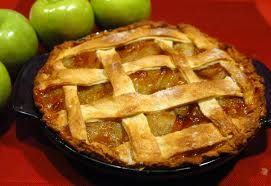 7. ¿Cómo se dice “I liked the pie”?
a. Yo gusté el pastel.   
b. Yo gustaba el pastel.
c. Me gustó el pastel.
d. Me gusta el pastel.
C
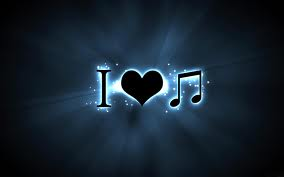 8. ¿Cómo se dice “I loved the music”?
Yo encanta la música.
Me encantó la música.
Yo encanto la música.
Me encanta la música.
B
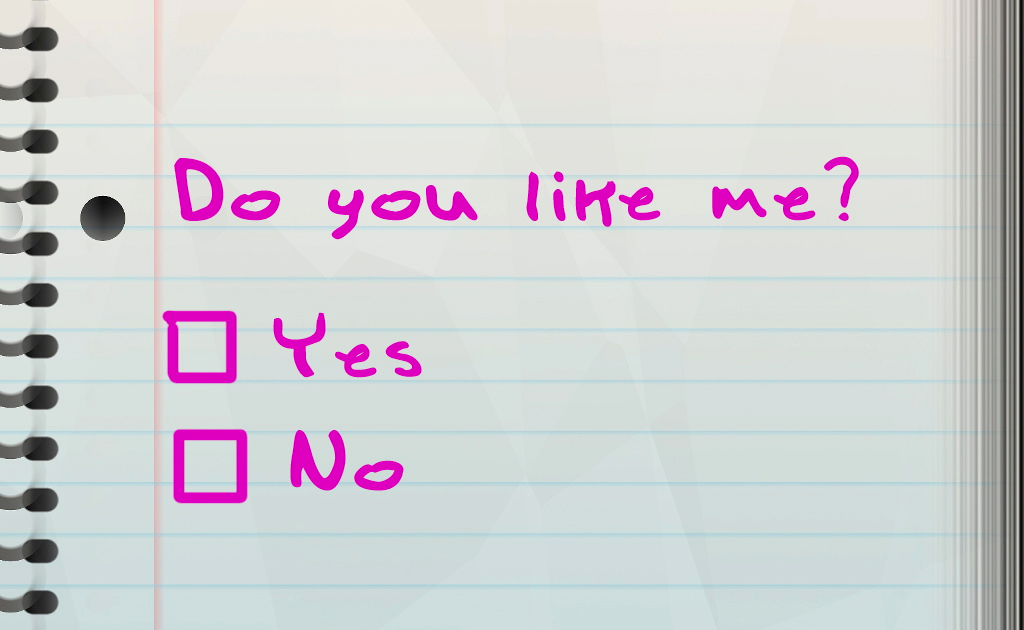 9. ¿Cómo se dice “I please you”? (You like me)
a. Me gustas.    			b. Te gusto.
c. Yo gustas.					d. Tú gusta me.
B
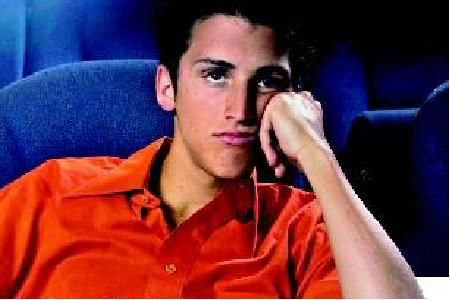 10. ¿Cómo se dice “This movie bores me”?
Esta película aburreme.
Esta película me aburre.
Esta película me aburro.
Esta película aburriendome.
B
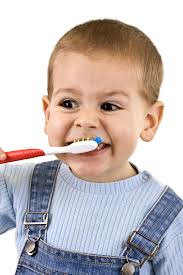 11. Todos los días yo _________________
los dientes.
a. Me afeito				b. me cepillo
c. Yo afeito				d. yo cepillo
B
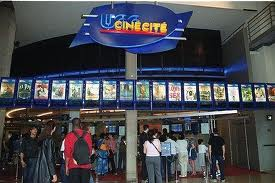 12. ¿Con quién ______________ tú al cine?
a. fui				b. fuiste
c. Fue			d. fuimos
B
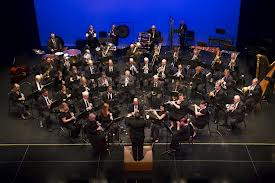 13. Pablo: ¿Quién fue al concierto anoche?
María: _____________ fue.

a. Algo			b. Nadie
c. Alguno		d. Nunca
B
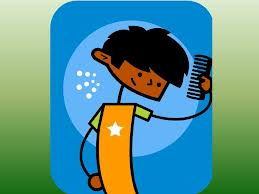 14. Rafael ______________________ todos los días.
Peinarse
Le peina
Se peina
Se peinar
C
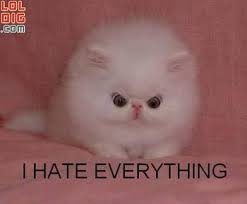 15. ¿Cómo se dice “I don’t like anything”?
No me gusta nada.
No me gusta algo.
No me gusta alguno.
No me gusta ninguno.
A
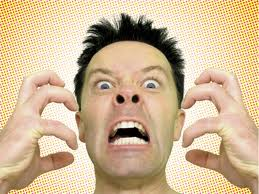 16. ¿Cómo se dice “That bothers me”?
Eso me molesto.
Eso yo molesta.
Eso molesta me.
Eso me molesta.
D
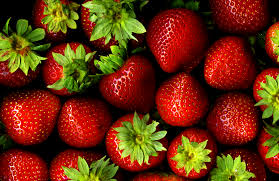 17. José: Me encantan las fresas.
Jorge: ¡A mí _____________!
Tampoco
También
Nadie
alguno
B
¿¿¿TAPA???
18. ¿Qué es una tapa?
Es un instrumento musical en Perú.
Es una bebida alcohólica en Argentina.
Es algo pequeño de comer  en España.
Es un mueble en una sala.
C
19. ¿Qué es la siesta?
a. Es lo que se hace para celebrar un 
    cumpleaños.
b. Es un tiempo cuando muchas tiendas 
    cierran y las familias comen juntos y 
    algunas personas duermen.
c. Es una bebida popular en España.
d. Es la ropa que se usa para dormir.
B
20. ¿Dónde empezó la costumbre de
la siesta?
En Asia
En Sud América
En el área del Medeteráneo
En México
C
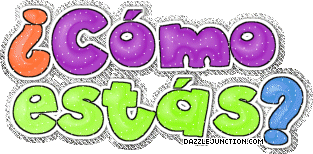 21. ¿Dónde se dice “Qué hacés vos” instead of
“Qué haces tú”?
Chile					b. Mexico
c. Bolivia					d. Argentina
D